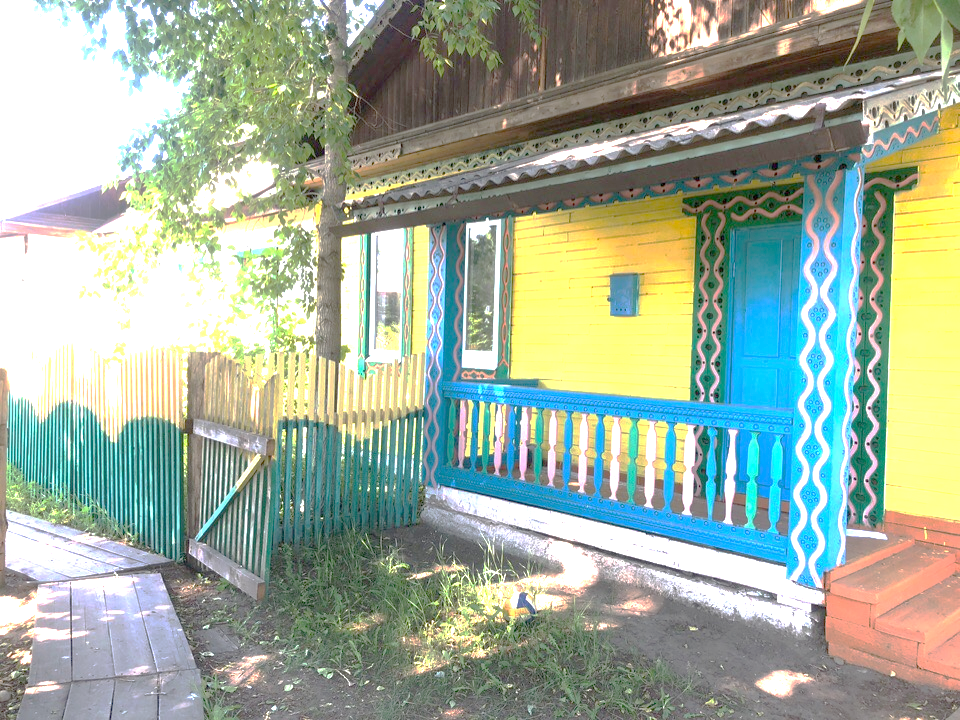 Социальный проектНарисуй детям счастье
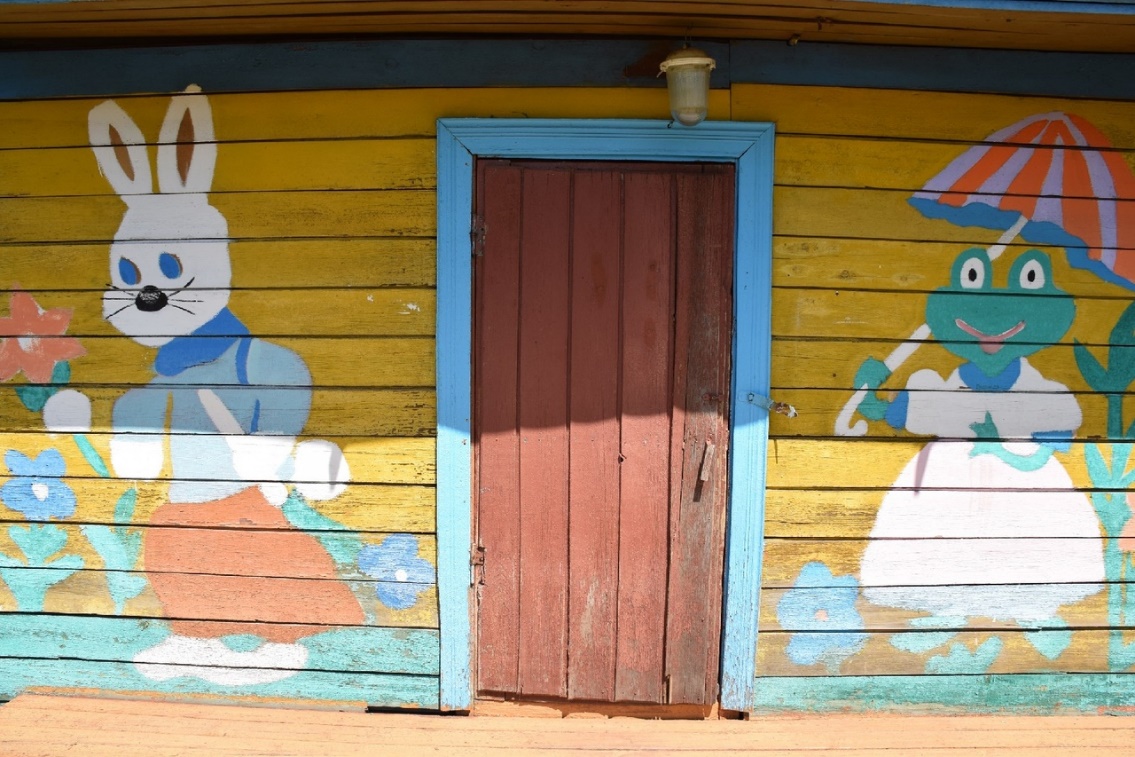 Проблема
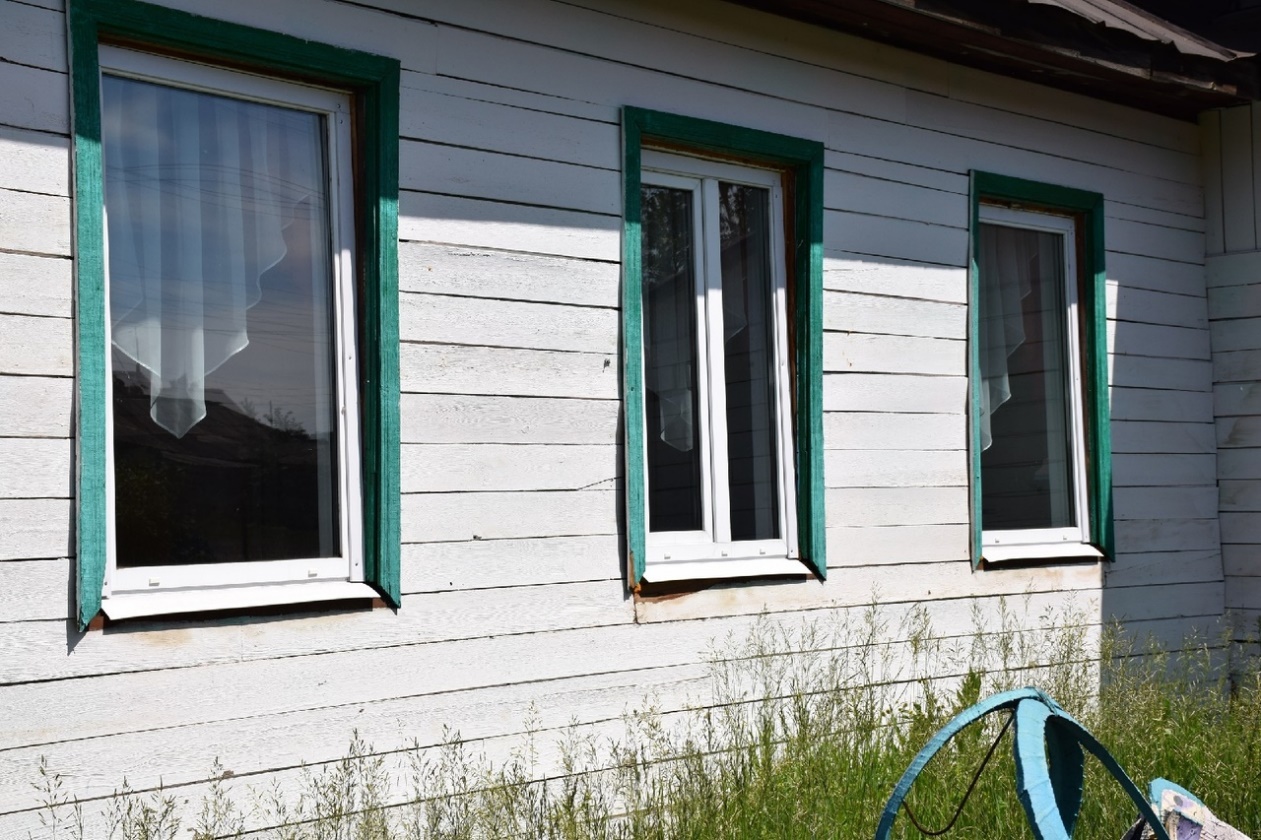 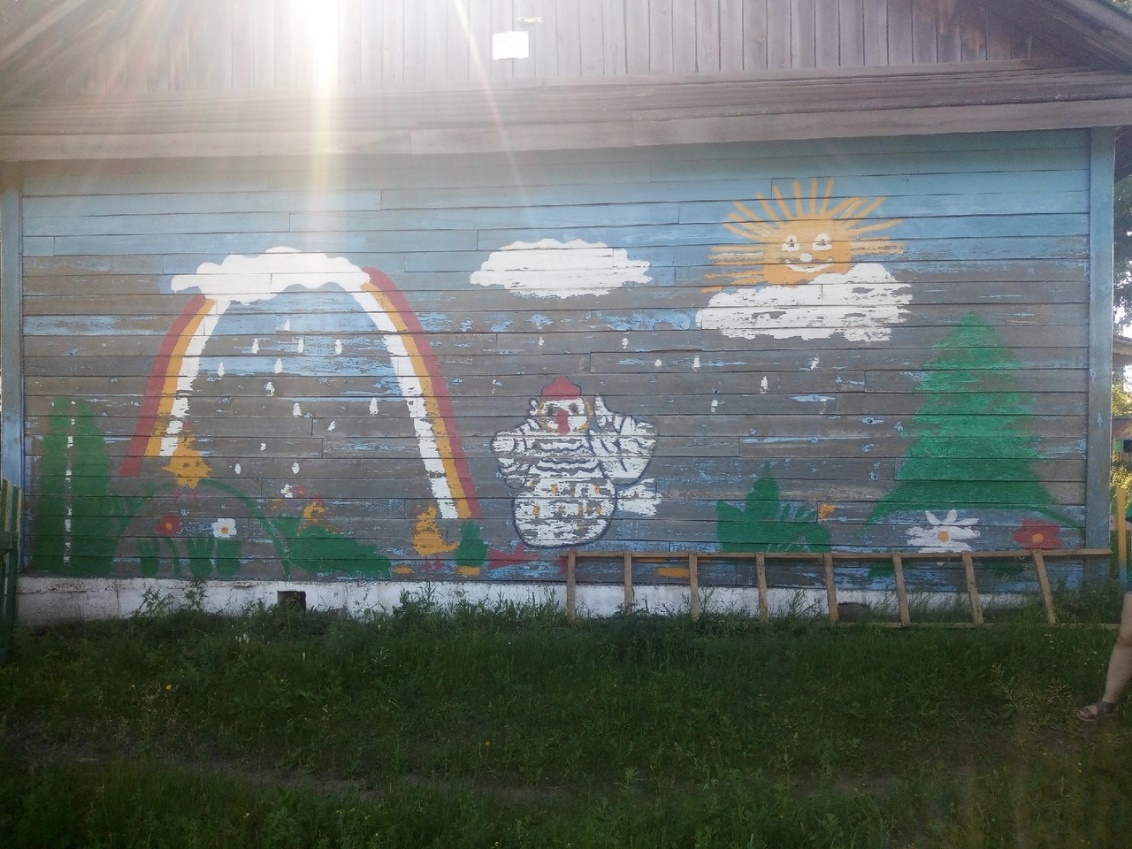 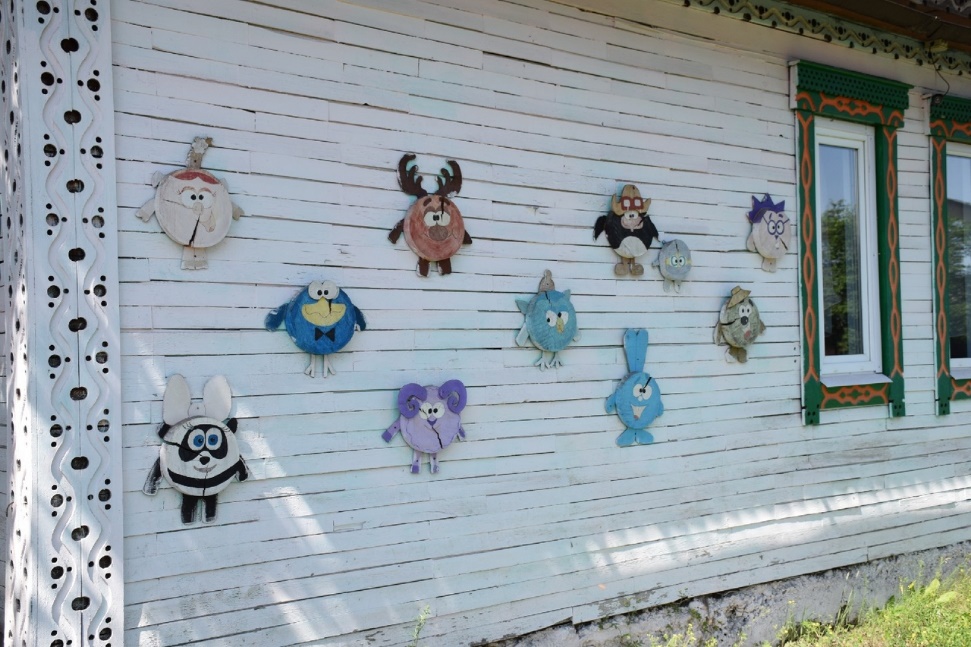 Несоответствие  эстетического вида детской площадки требованиям развивающей среды
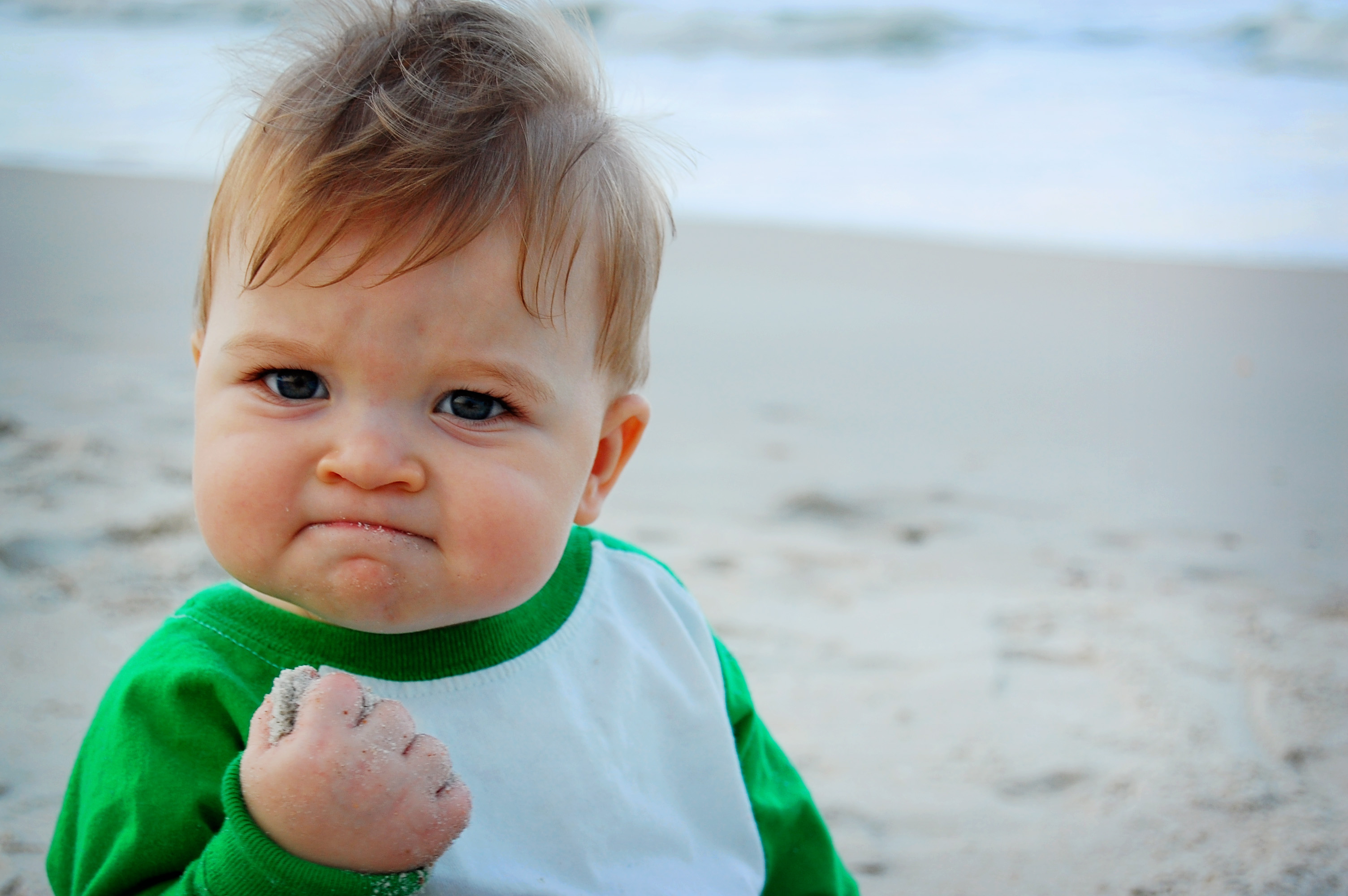 Цельотреставрировать Детский сад№3 по адресу пгт. Балаганск, ул. Строительная 22
Задача:Разработка дизайна
Мероприятия
Покраска стен
Реставрация старых изображений
Создание новых рисунков
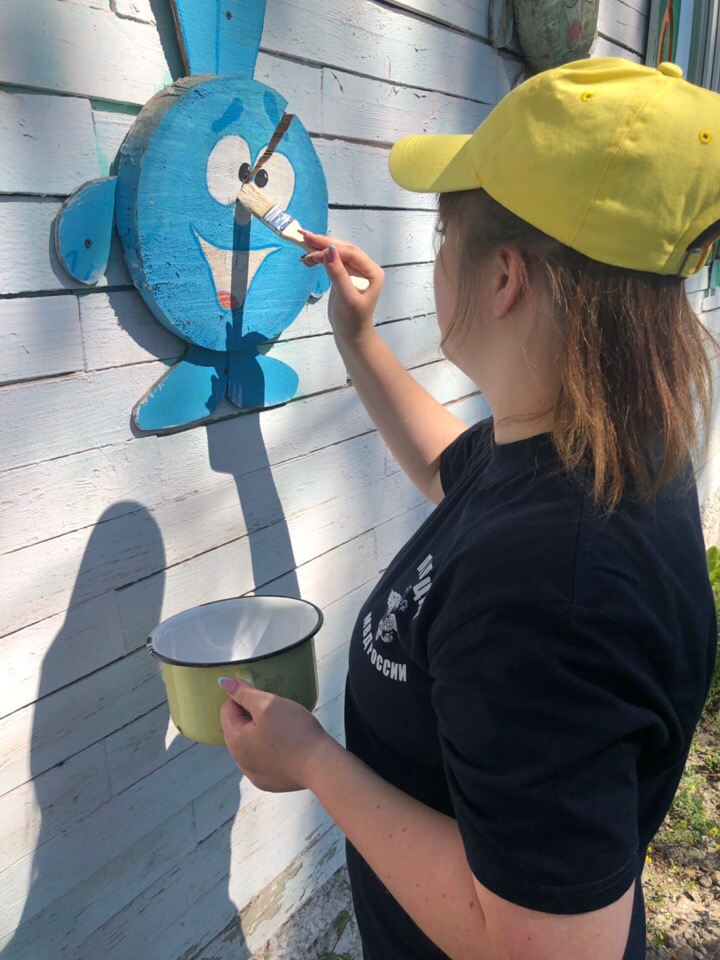 Команда
Руководитель – Фёдорова Мария  21 год БТОТиС
Координатор – Кадырова Виктория  18 лет ИТАС
Исполнительные лица: 
Шелепётко Мария ЗАПТ
Кибанова Александра БАТТ
Койнова Валентина КППК
Захарова Елизавета ЗАПТ
Хизовец Иван АТРИПТ
Федотова Дарина ЗЖДТ
Ларионова Вероника ИАТ
Журова Екатерина ЧПК
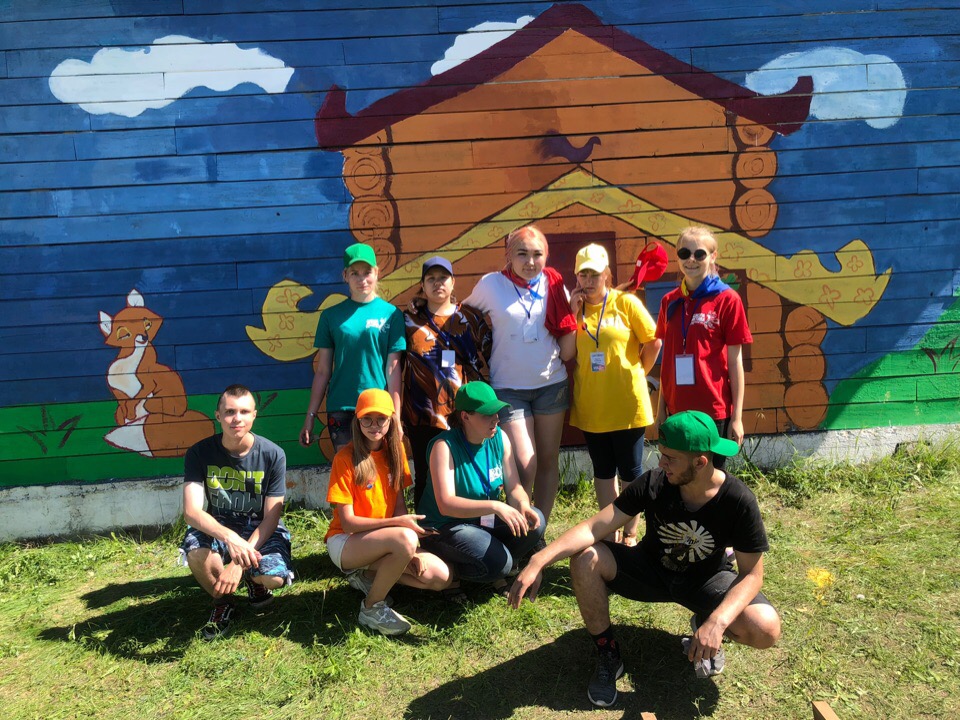 Результат: 
11 отреставрированных рисунков
3 покрашенные стены (на одной из стен изобразили сказку «Теремок»)
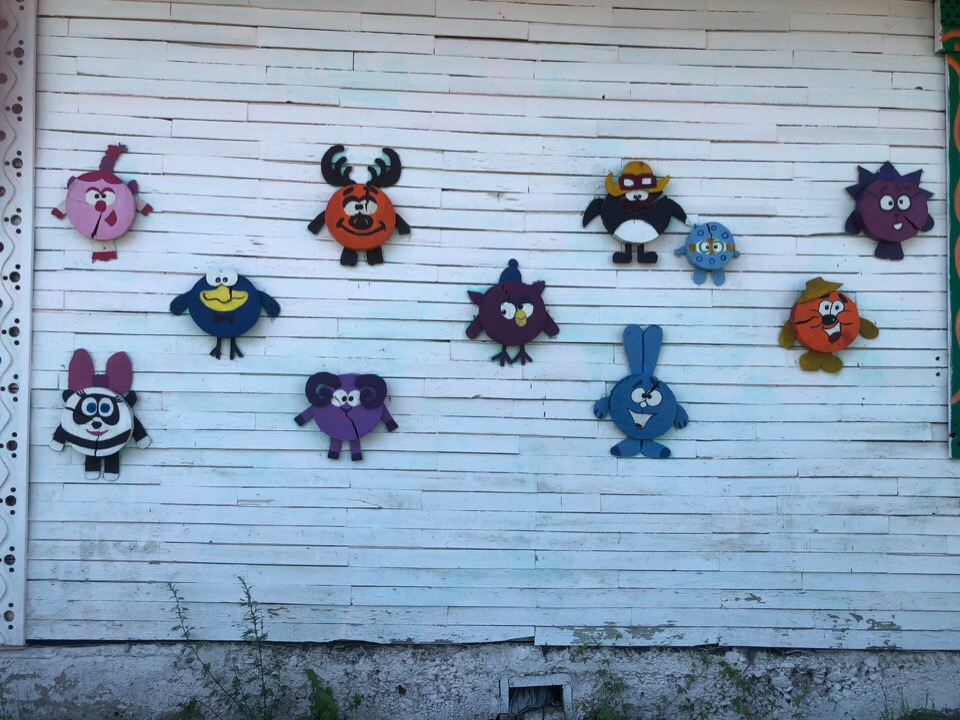 После
До
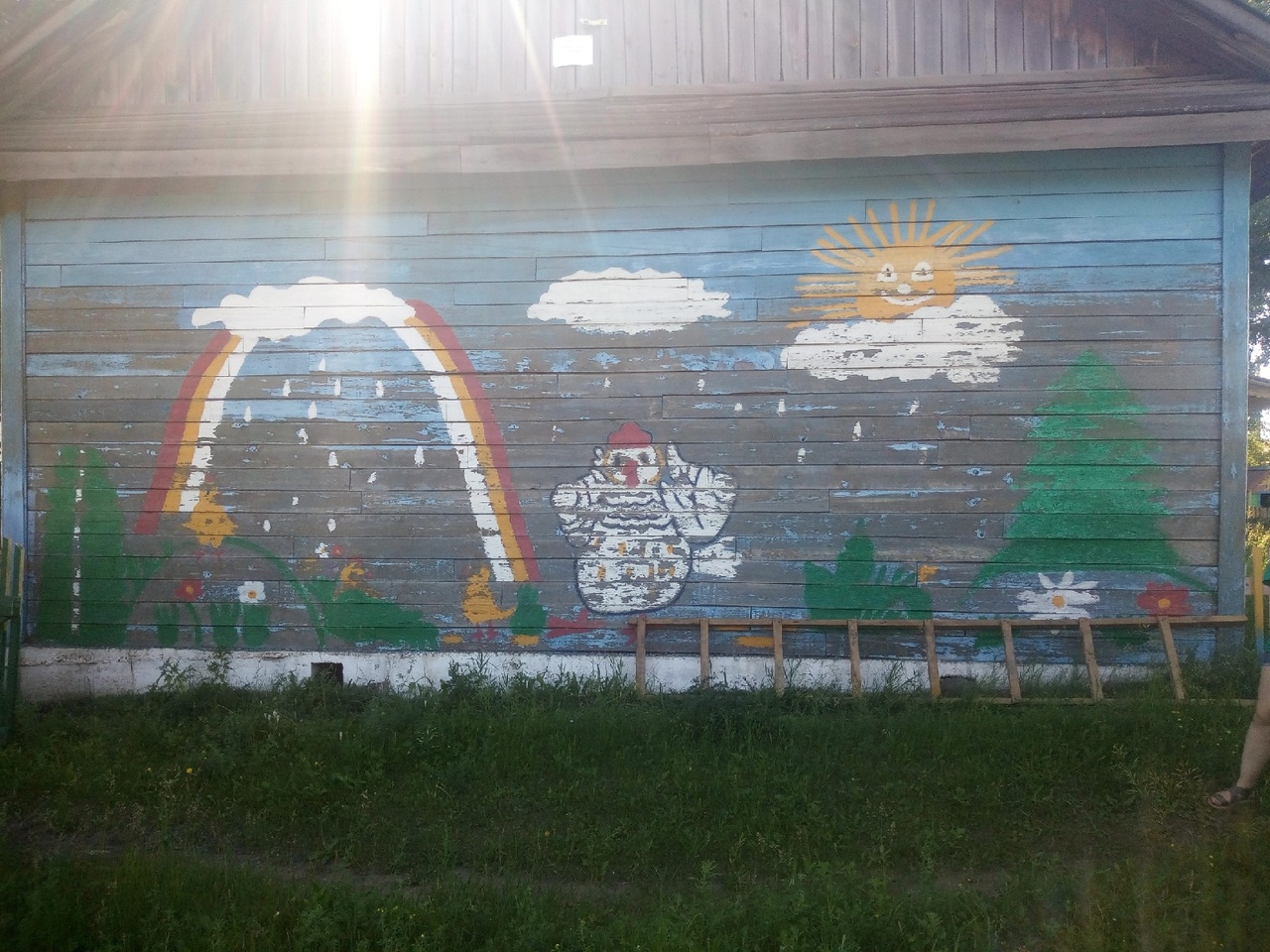 До
После
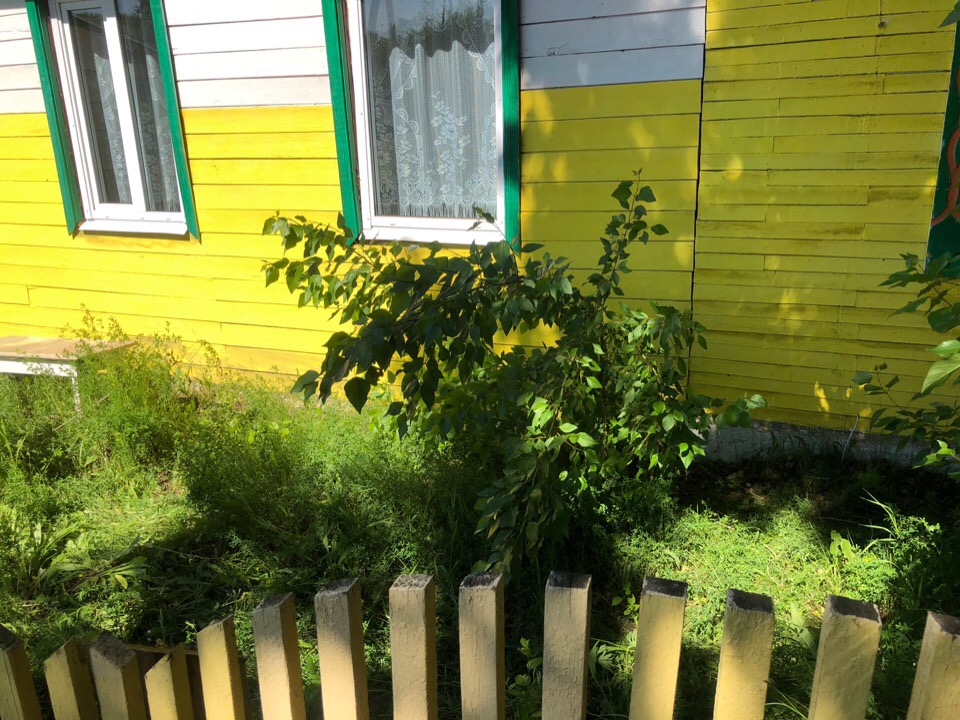